Коррекционно – развивающее занятие на тему
 «Добрые дела»
Подготовила и провела: Н.Е.Шамова. 
учитель начальных классов
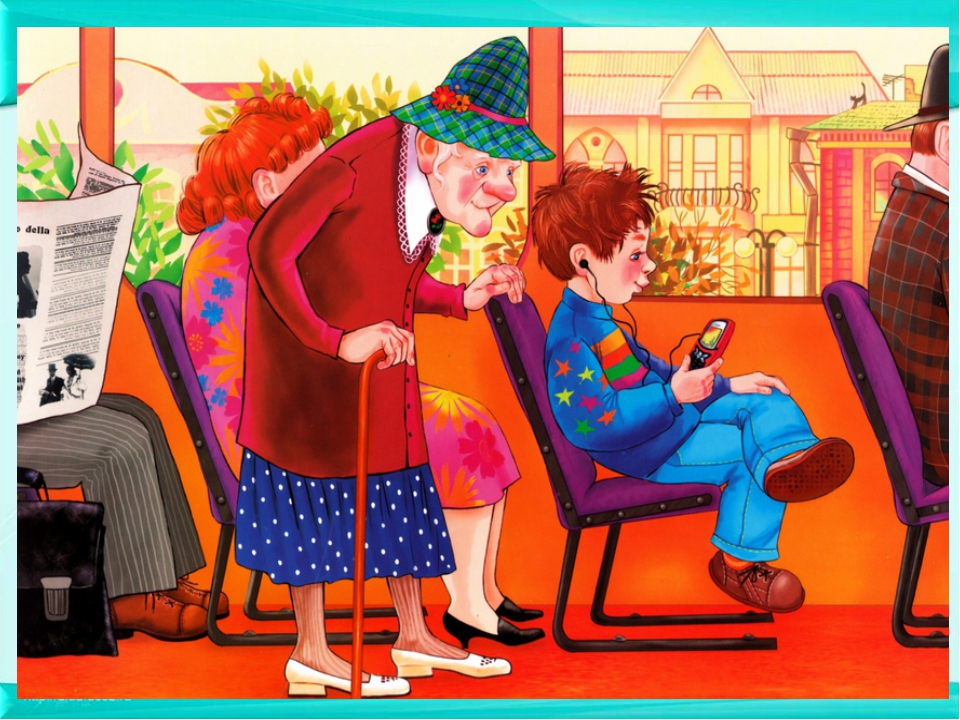 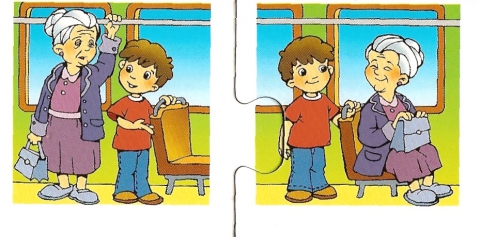 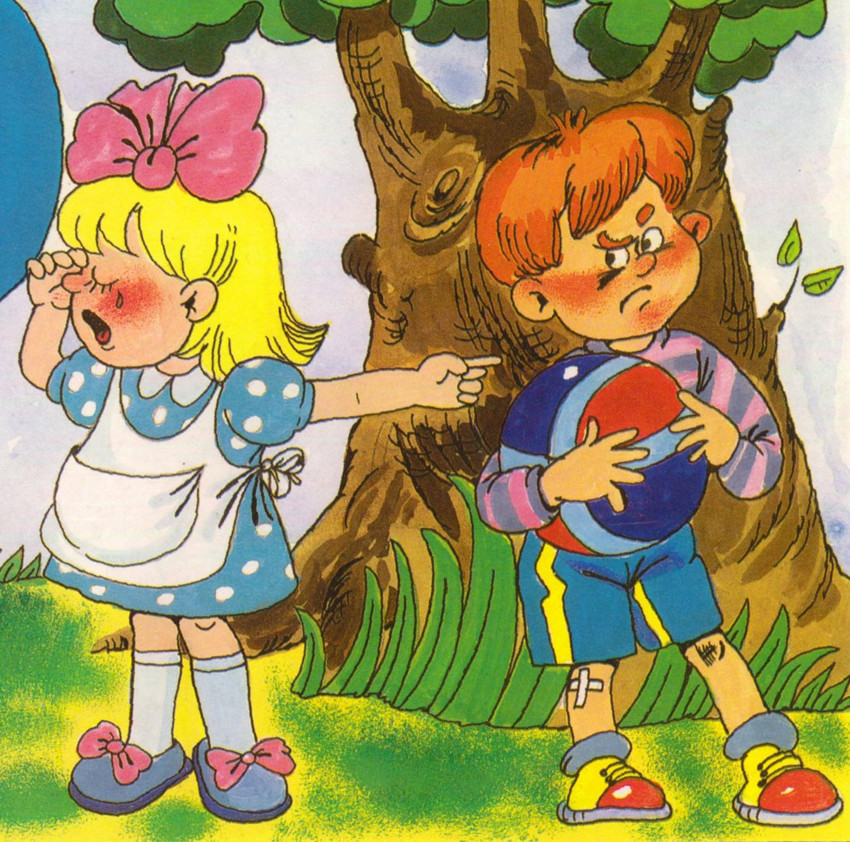 До новых встреч !